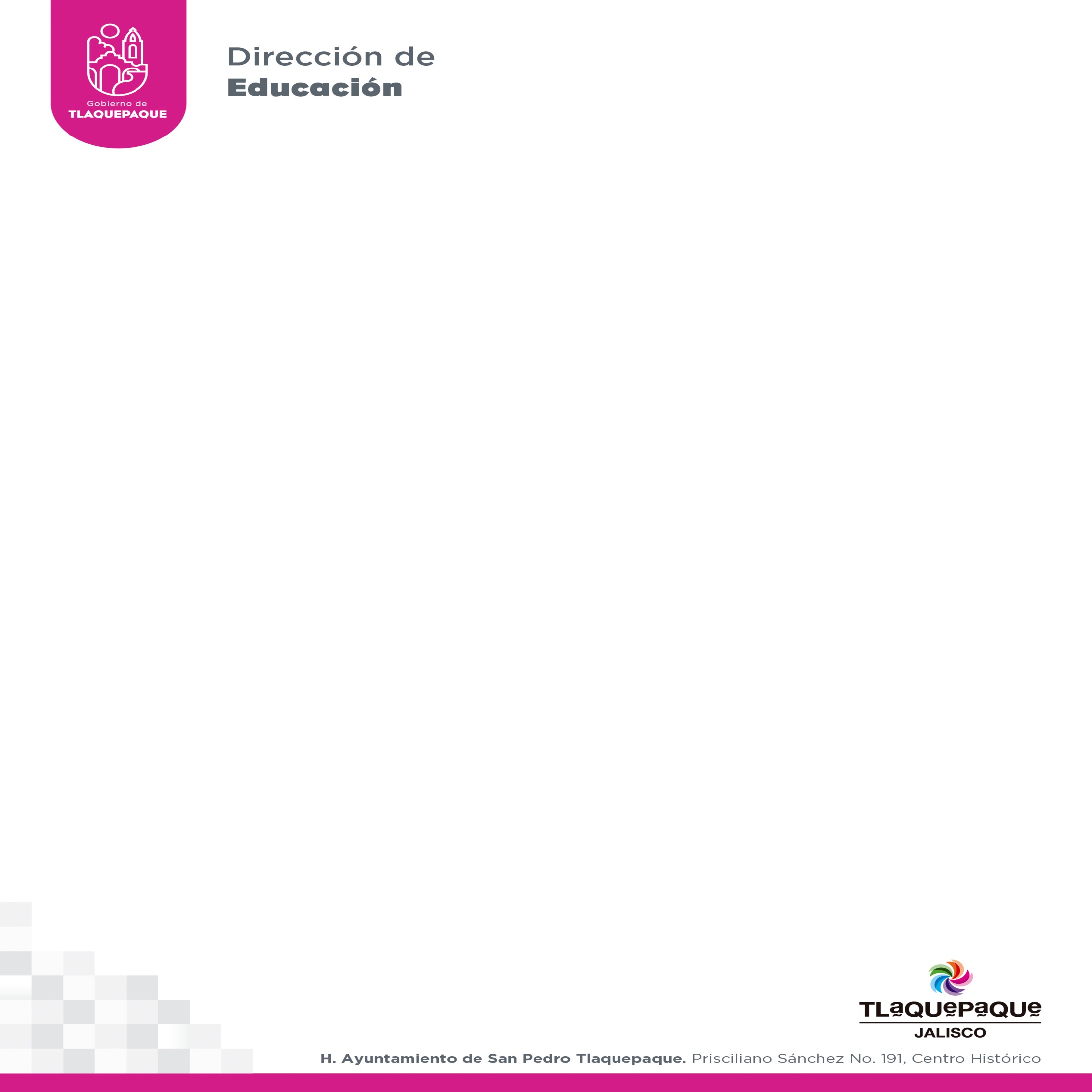 GRÁFICO
VINCULACIÓN UNIVERSITARIA
MARZO 2020
En el mes de marzo hubo 43 solicitudes de estudiantes para realizar servicio social y prácticas profesionales.


Servicio Social 	37 
Prácticas profesionales 	6
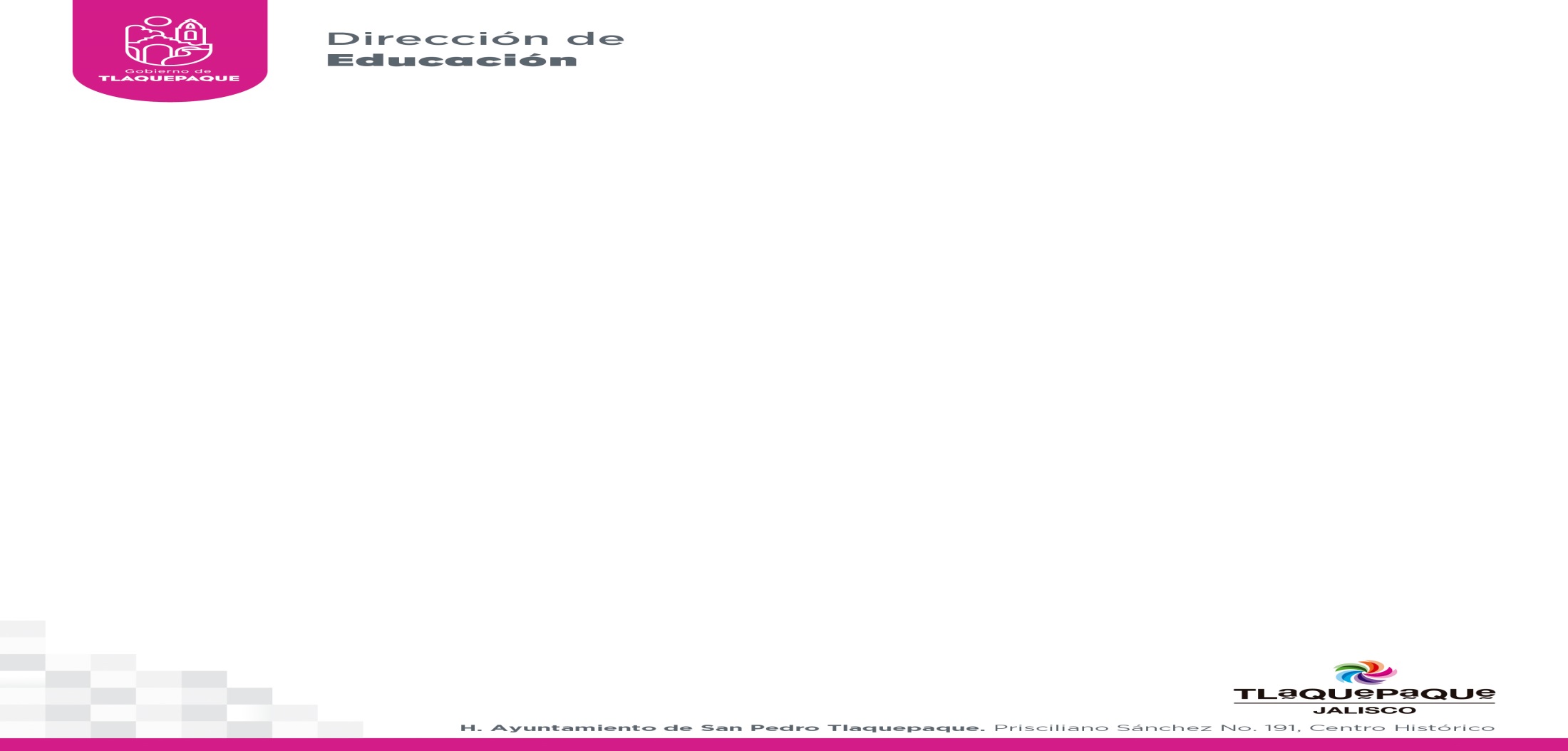